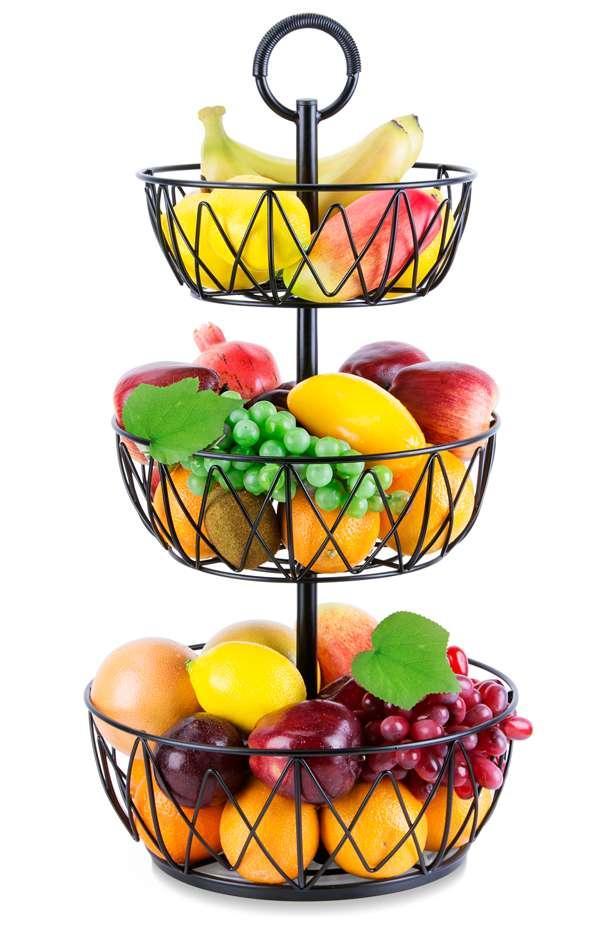 五金三层花型水果篮(SKU1314352)

产品规格：33 x 33 x 63.5 CM

数量：684套/171 CTN

包装：黄盒

内盒规格：33.50*13.50*33.20CM

内盒重量：2.5KG

外箱规格：58*36*36CM

外箱QTY:  4   外箱毛重：11.5 KG

CBM: 12.9

价格：RMB 60元
           USD 8.95
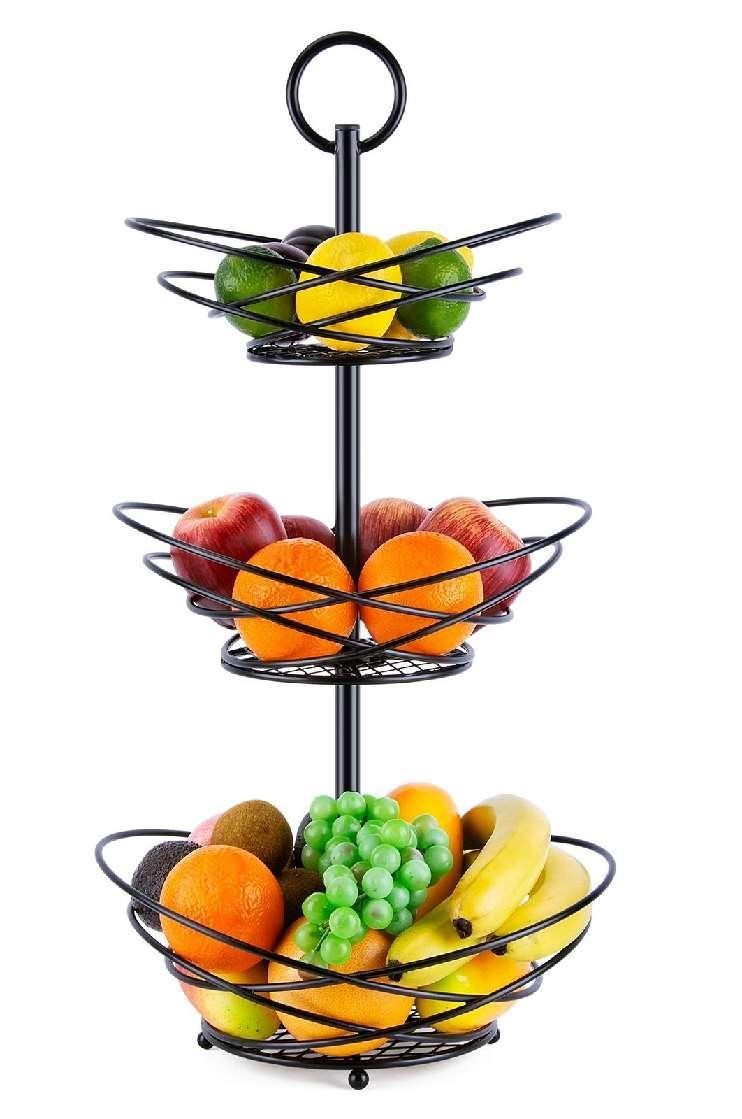 五金双环花形三层果蔬篮 (SKU1349192)

产品规格：33.5*29.5*67.5CM

数量：1508套/503 CTN

包装：黄盒

内盒规格：35*31*15.5CM

内盒重量：2.6KG

外箱规格：46.3*36.5*33CM

外箱QTY:  3   外箱毛重：12.5 KG

CBM: 28

价格：RMB 60元
           USD 8.95
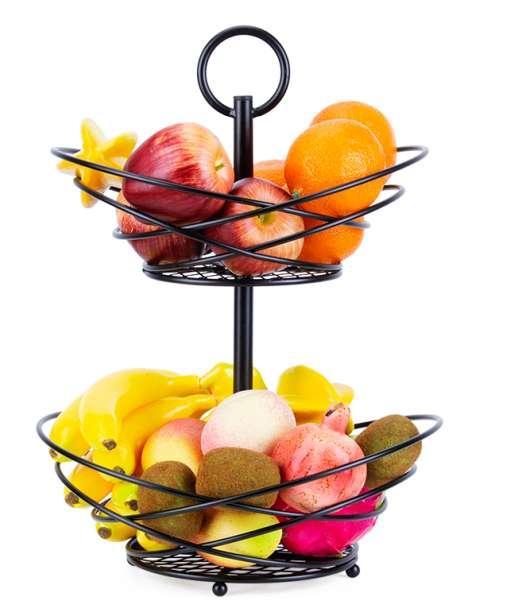 五金双环花形两层果蔬篮(SKU1349196) 

产品规格：33.5*29.5*47.5CM

数量：22套/7CTN

包装：黄盒

内盒规格：34*14.3*30.5CM

内盒重量：1.7KG

外箱规格：46.3*36.5*33CM

外箱QTY:  3   外箱毛重：6.8 KG

CBM: 0.4

价格：RMB 49元
           USD 7.31
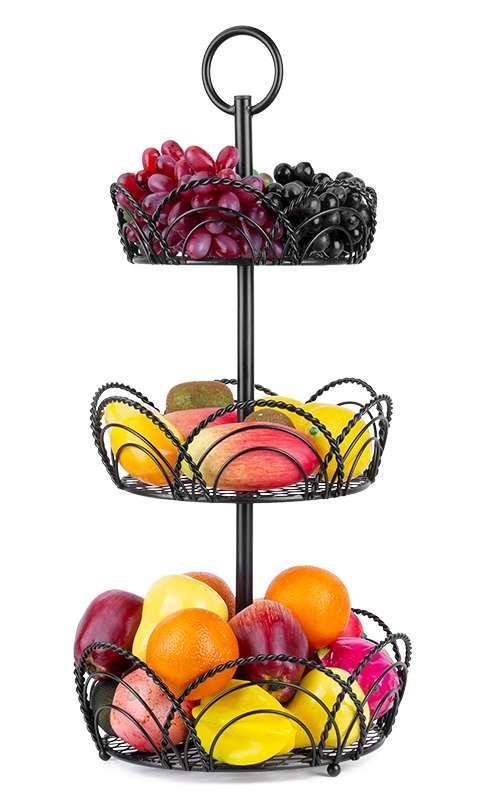 五金六半圆花形三层果蔬篮 (SKU1349198 )

产品规格：30*30*67.5CM

数量：2177套/544 CTN

包装：黄盒

内盒规格：31.5*13.5*31.5CM

内盒重量：2.75KG

外箱规格：55.5*33*33CM

外箱QTY:  4   外箱毛重：12.5 KG

CBM: 33

价格：RMB 70元
           USD 10.45
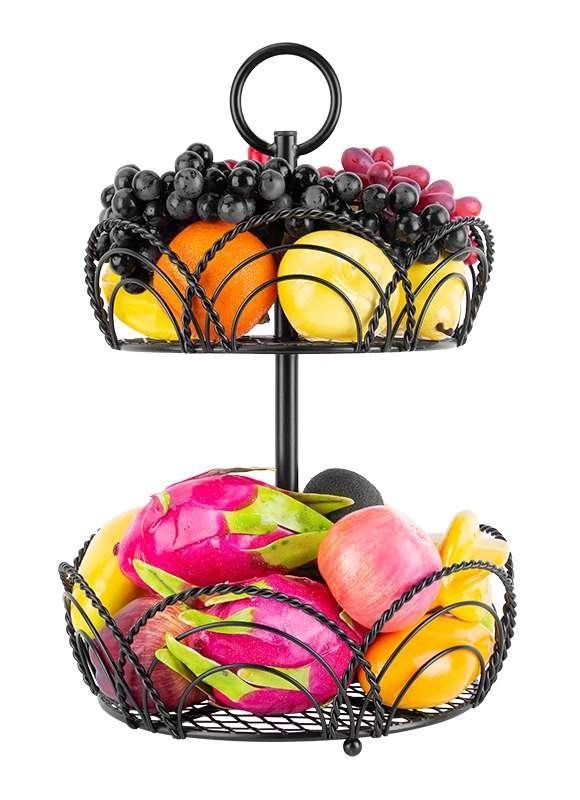 五金六半圆花形两层果蔬篮(SKU1349202)
产品规格：30*30*47.5CM

数量：39套/10箱

包装：黄盒

内盒规格：31.5*13.5*31.5CM

内盒重量：2.0KG

外箱规格：55.5*33*33CM

外箱QTY:  4   外箱毛重：9.5 KG

CBM: 0.6

价格：RMB 55元
           USD 8.2
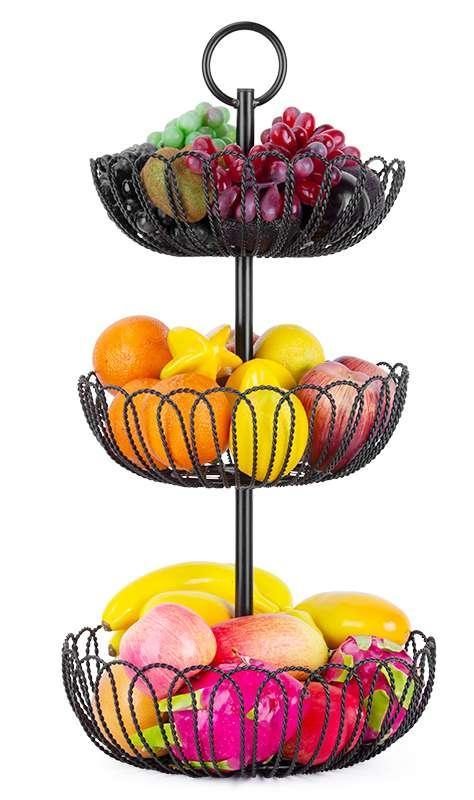 五金麻花线花瓣形三层果蔬篮 (SKU1349186)

产品规格：32*32*67CM 

数量：600套/120CTN

包装：黄盒

内盒规格：33*11.5*33CM

内盒重量：2.3 KG

外箱规格：60*34.5*34.5CM

外箱QTY:  5   外箱毛重：12 KG

CBM: 8.6

价格：RMB 75元
           USD 11.19
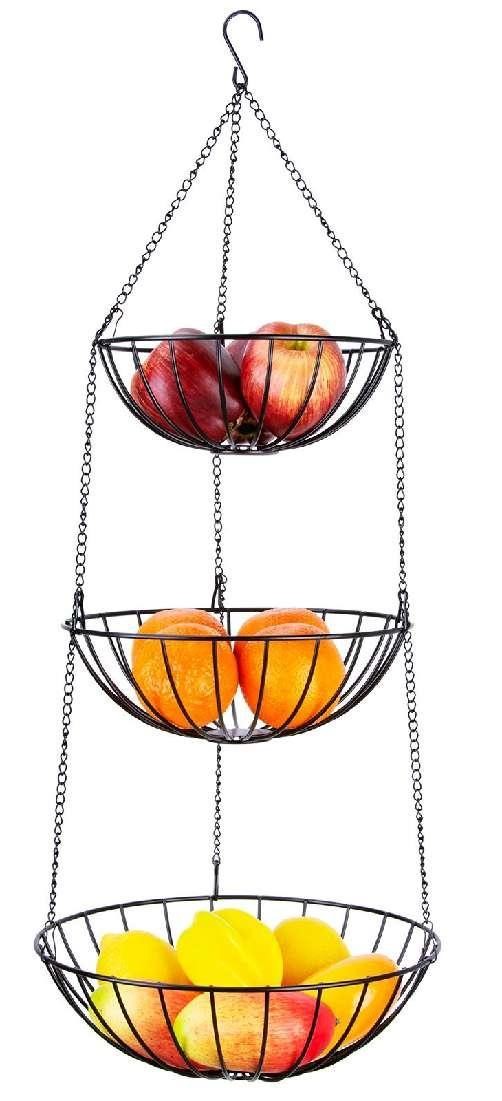 五金大号悬挂三层置物篮(SKU1314255)

产品规格：大篮 30.5*30.5*10.2CM
                  中篮 26.7*26.7*8.9CM
                  小篮 22.5*22.5*8.4CM
                   整体高度：80CM

数量：178套/36CTN

包装：黄盒

内盒规格：30.9*10.5*30.9CM

内盒重量：1.01KG

外箱规格：55.5*32.5*32.5CM

外箱QTY:  5   外箱毛重：5.6 KG

CBM: 2.1

价格：RMB 35元
           USD 5.22
五金小号悬挂三层置物篮
(SKU1327825)
产品规格：大篮 26*26*6.5CM
                  中篮 23*23*7.2CM
                  小篮 18.6*18.6*6.4CM
                  整体高度：80CM

数量：976套/49 CTN

包装：黄盒

内盒规格：26.7*9.5*26.7CM

内盒重量：0.78KG

外箱规格：55.5*50*55.5CM

外箱QTY:  20   外箱毛重：16.5 KG

CBM: 7.5

价格：RMB 31元
           USD 4.62
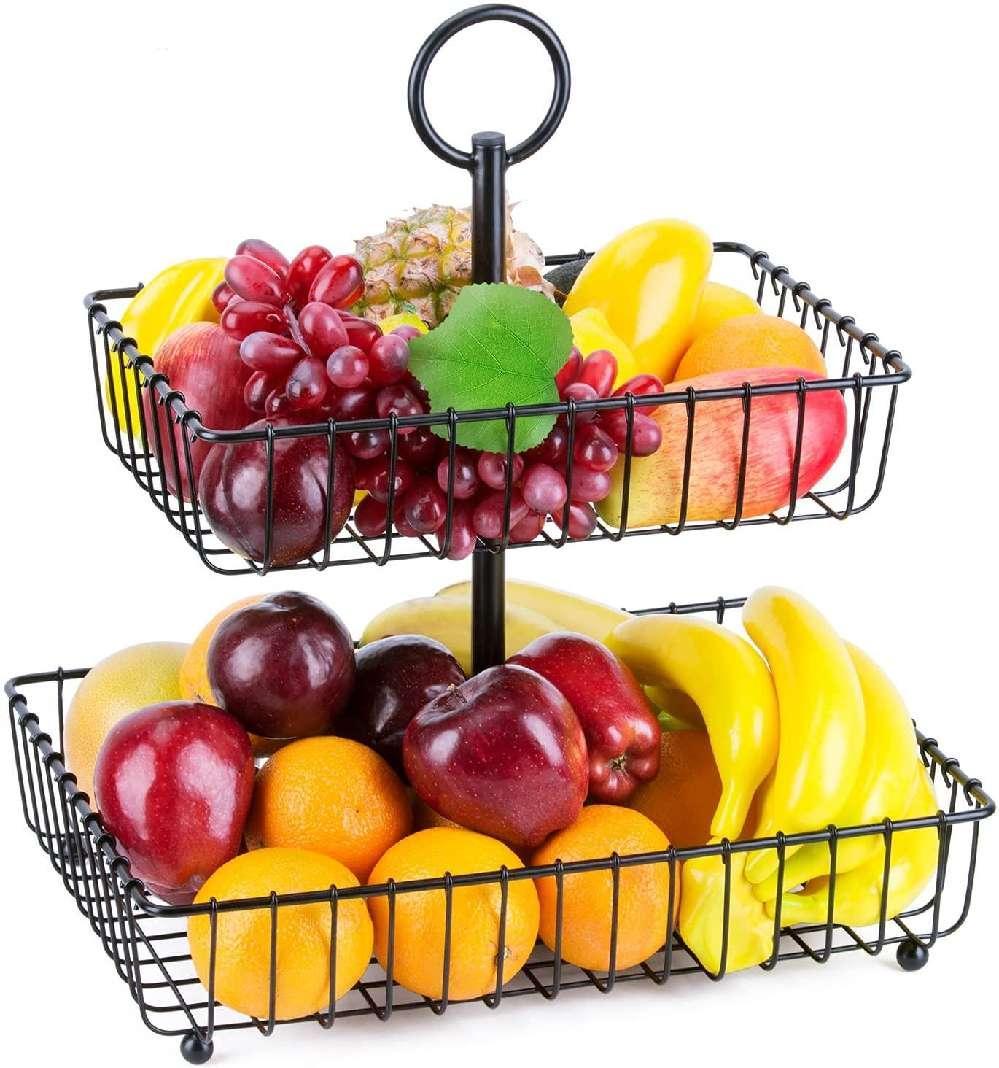 五金两层长方形水果篮(sku1266457 )
产品规格：下面：40.5*31*9CM 
                  上面：34*24*8CM 
                  总高：44CM

数量：470套/ 94 CTN

包装：彩盒

内盒规格：31.6*9.8*41.6CM

内盒重量：2.56KG

外箱规格：51.5*33*43CM 

外箱QTY:  5   外箱毛重：14 KG

CBM: 6.86

价格：RMB 60元
           USD 8.95
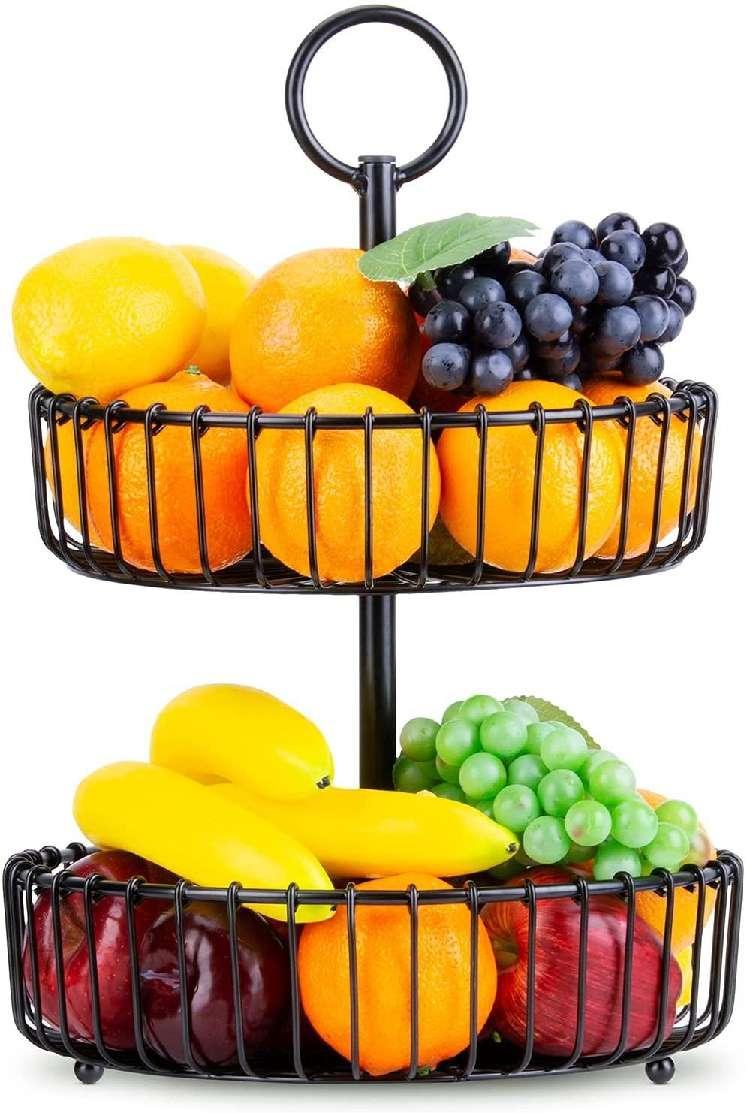 五金两层圆形水果篮(sku1266433 )

产品规格：30*30*43CM

数量：296 套/59 CTN

包装：彩盒

内盒规格：31.4*31.4*10CM

内盒重量：2.05KG

外箱规格：52*33*33CM

外箱QTY:  5   外箱毛重：11 KG

CBM: 3.4

价格：RMB 65元
           USD 9.7
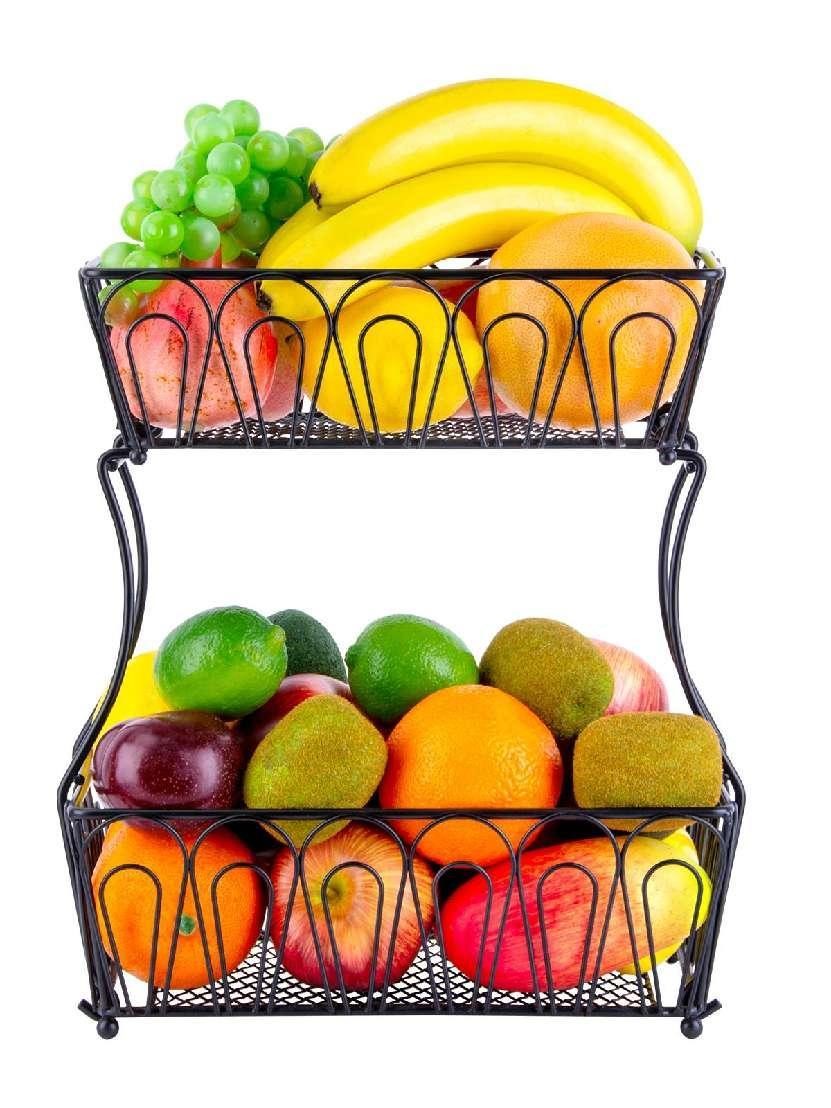 五金两层长方形果蔬置物篮(sku1377604)

产品规格：29*19*33CM

数量：719套/72 CTN

包装：黄盒

内盒规格：29.5*19.5*11CM

内盒重量：1.67KG

外箱规格：56.5*40.5*31CM 

外箱QTY:  10  外箱毛重：13.5 KG

CBM: 5.1

价格：RMB 40元
           USD 5.97
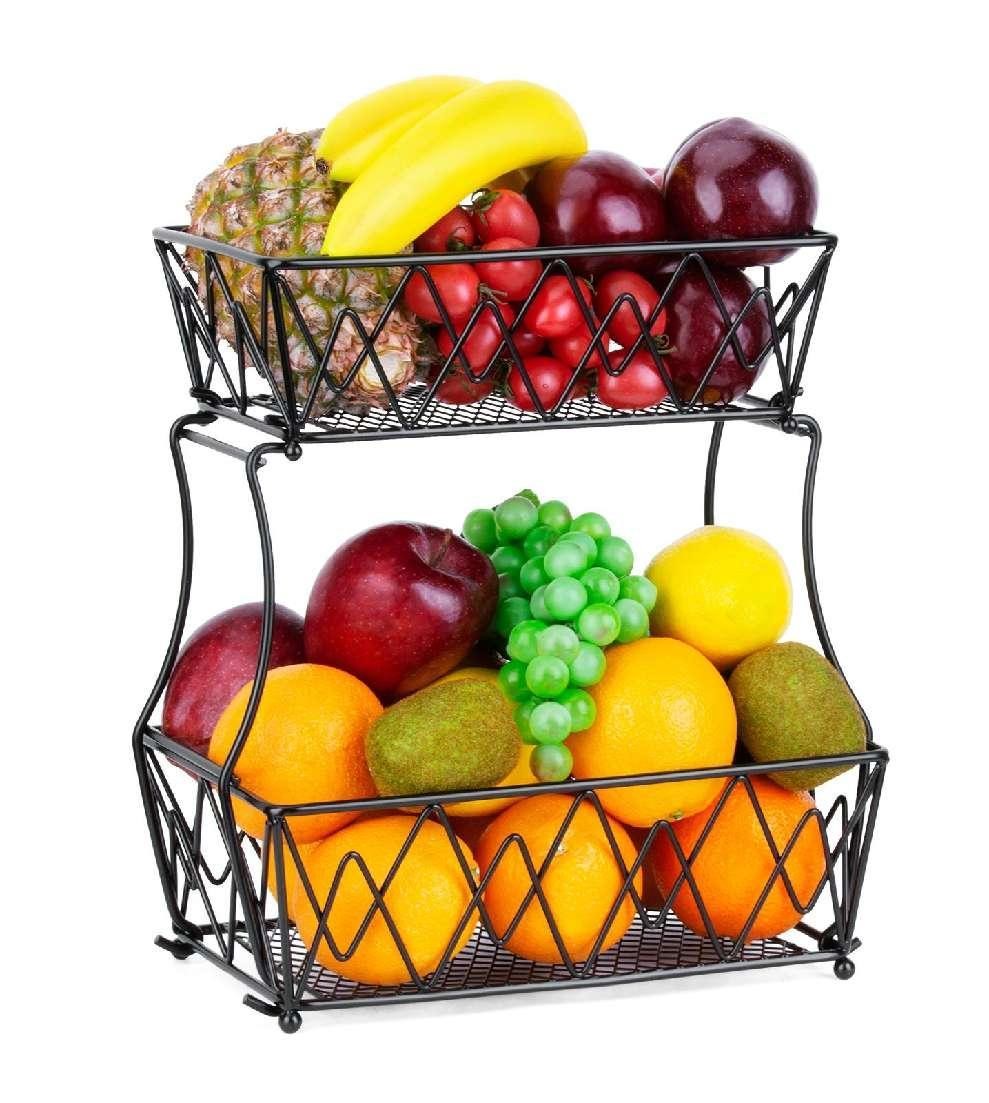 五金两层长方形水果篮(sku1293883 )

产品规格：29*19*34CM

数量：944套/95 CTN

包装：彩盒
          
内盒规格：29.5*19.5*11CM

内盒重量：1.51KG

外箱规格：56.5*40.5*31CM 

外箱QTY:  10  外箱毛重：16.5 KG

CBM: 6.73

价格：RMB 42元
           USD 6.26
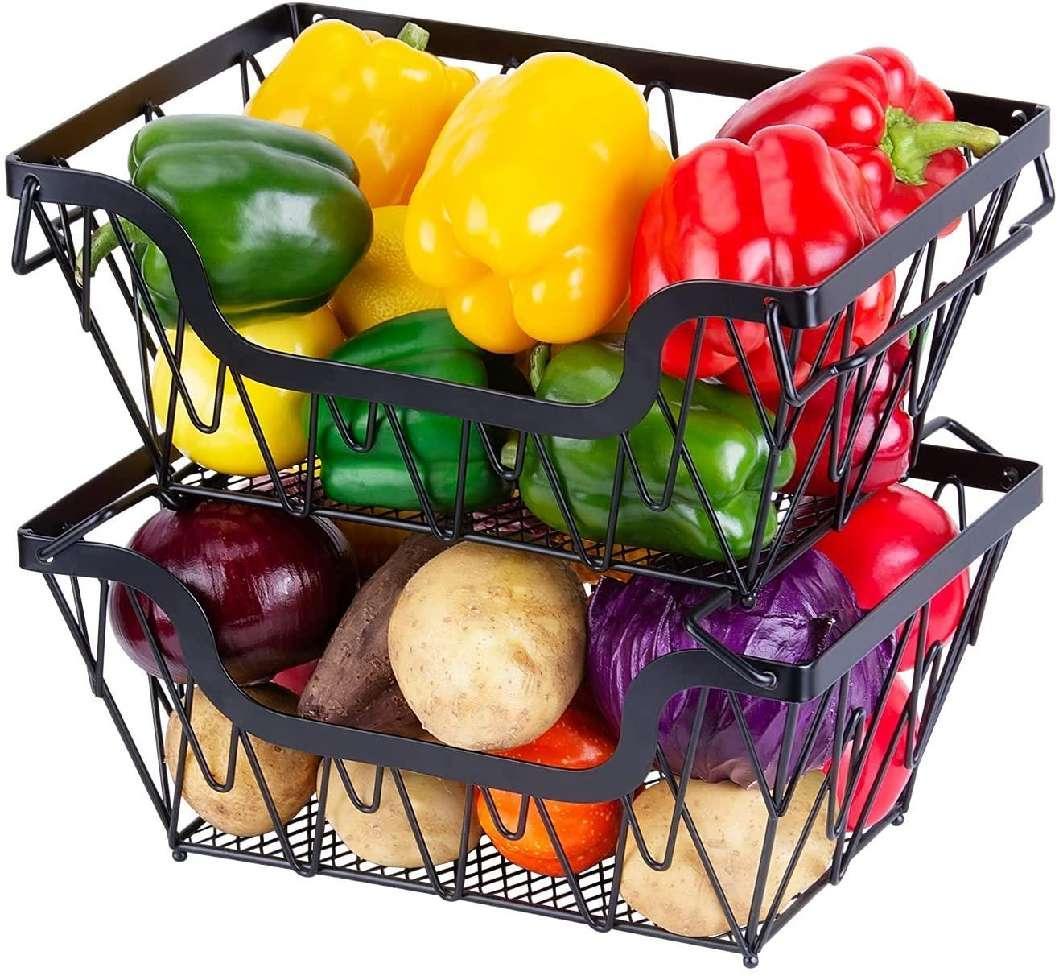 2 PK 五金双层叠放置物篮 (sku1293895)

产品规格：33.5*23*15CM

数量：444 套/74 CTN

包装：彩盒

内盒规格：35.1*25*17.2CM

内盒重量：1.97KG

外箱规格：54.5*52*37CM

外箱QTY:  6  外箱毛重：13 KG

CBM: 7.75

价格：RMB 50元
           USD 7.46
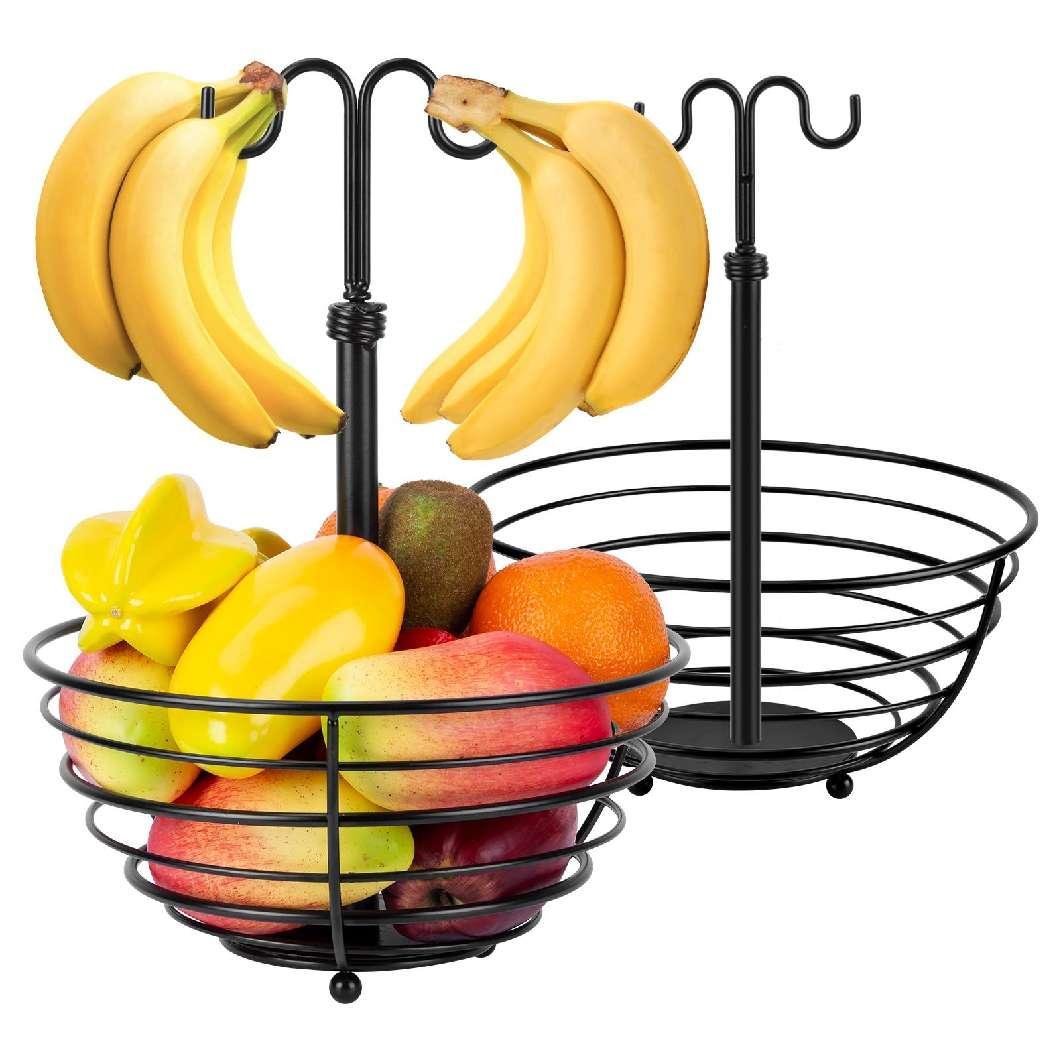 2PACK 五金香蕉挂钩圆环型果蔬置物篮
(SKU1327806)
产品规格：25.40*25.40*35CM

数量：192 套/16

包装：黄盒

内盒规格：26*26*16.5CM

内盒重量：1.34KG

外箱规格：54.5*52.5*54.6CM 

外箱QTY:  12   外箱毛重：16.6 KG

CBM: 2.5

价格：RMB 40元
           USD 5.97
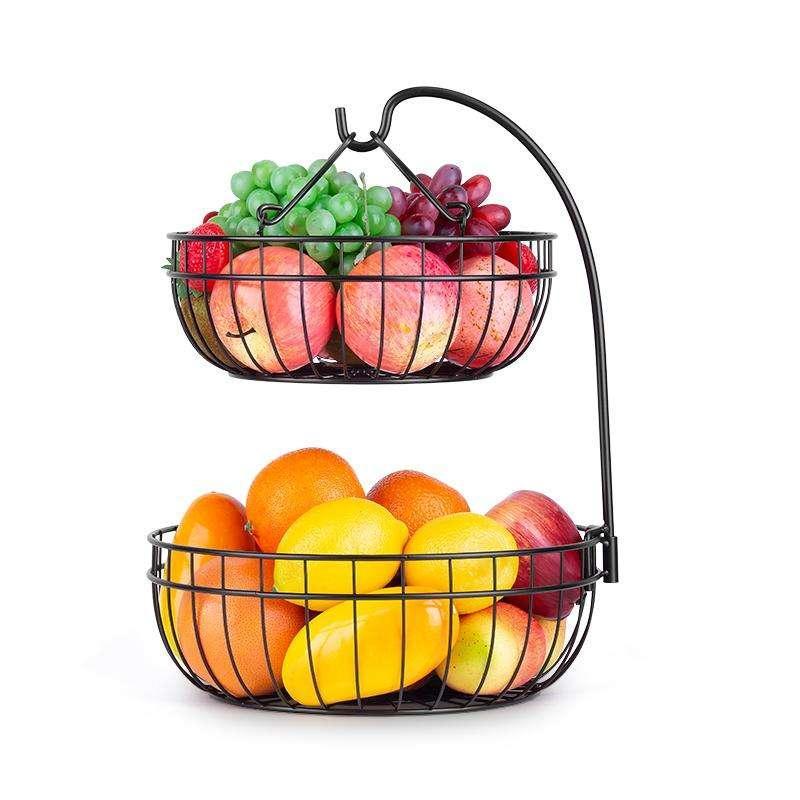 五金两层圆形水果篮(SKU1392603 )

产品规格：30*30*43CM

数量:921套/230CTN

包装：黄盒

内盒规格：31.5*13.5*30.5CM

内盒重量：1.4KG

外箱规格：59.5*41*33CM

外箱QTY:  4  外箱毛重：7.7 KG

CBM: 18.5

价格：RMB 42元
           USD 6.26
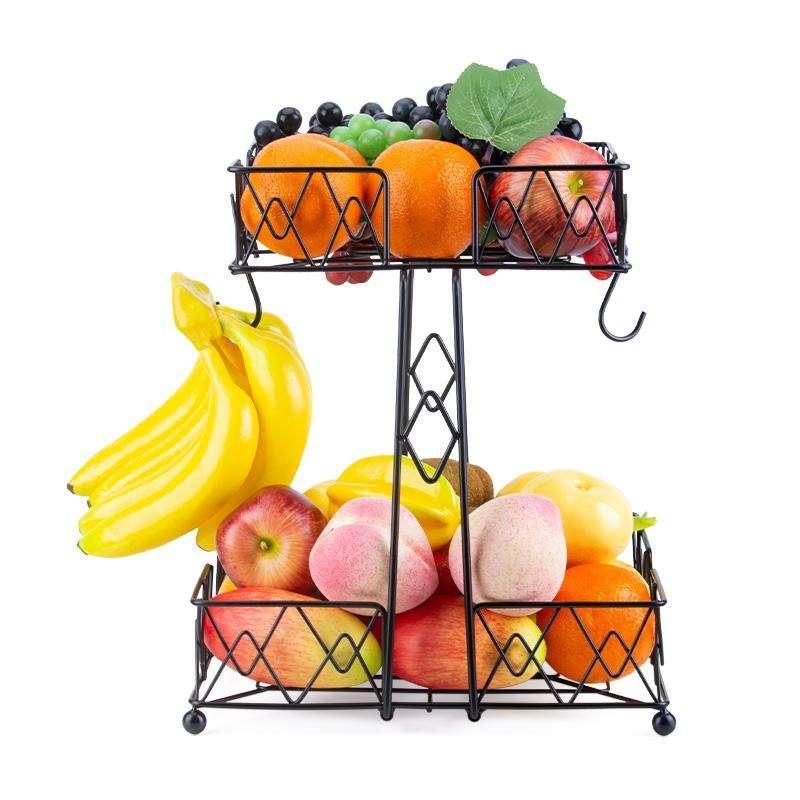 五金两层方形水果篮配挂钩 (SKU1392605 )

产品规格：31*30.5*36CM

数量：887 套/148 CTN

包装：黄盒

内盒规格：30.6*9.5*31CM

内盒重量：1.6KG

外箱规格：58.5*32*32CM

外箱QTY:  6  外箱毛重：11.5 KG

CBM: 8.9

价格：RMB 42元
           USD 6.26
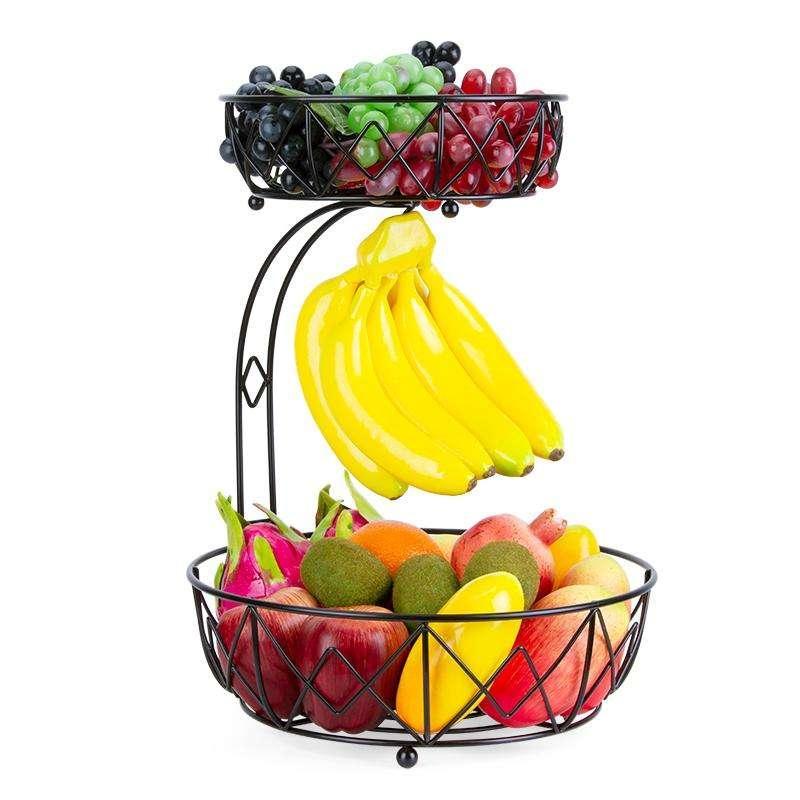 五金两层圆形水果篮 (SKU1392609 )

产品规格：34*33*45CM

数量：724套/181 CTN

包装：黄盒

内盒规格：35.5*12*33CM

内盒重量：1.6KG

外箱规格：61.5*37*34Cm

外箱QTY:  4  外箱毛重：10 KG

CBM: 14

价格：RMB 44元
           USD 6.6
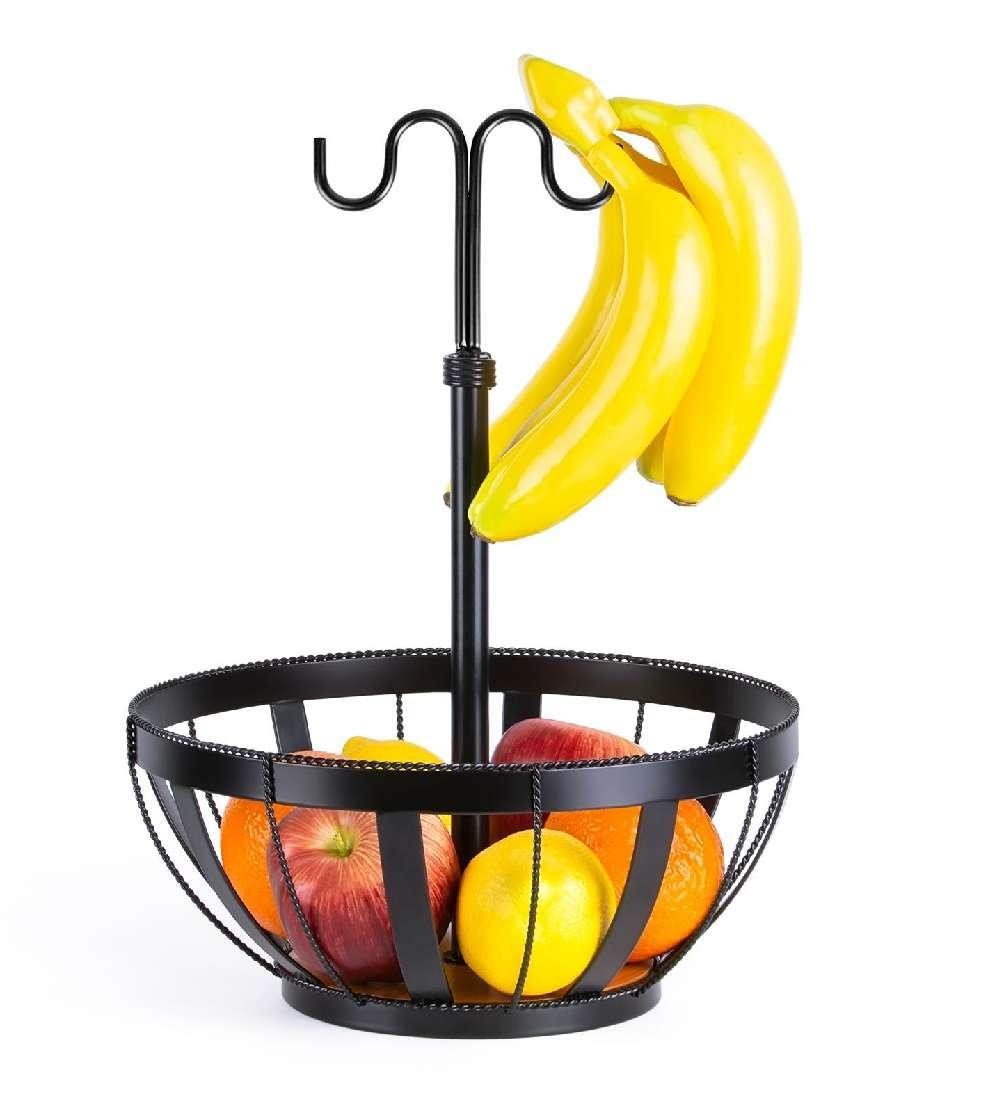 五金圆形香蕉挂钩水果篮(SKU1333908)

产品规格：28*28*36CM

数量：98套/6CTN

包装：黄盒

内盒规格：28.5*12.8*28.5CM

内盒重量：1.1KG

外箱规格：59*54*60CM 

外箱QTY:  16   外箱毛重：19 KG

CBM: 1.2

价格：RMB 35元
           USD 5.22
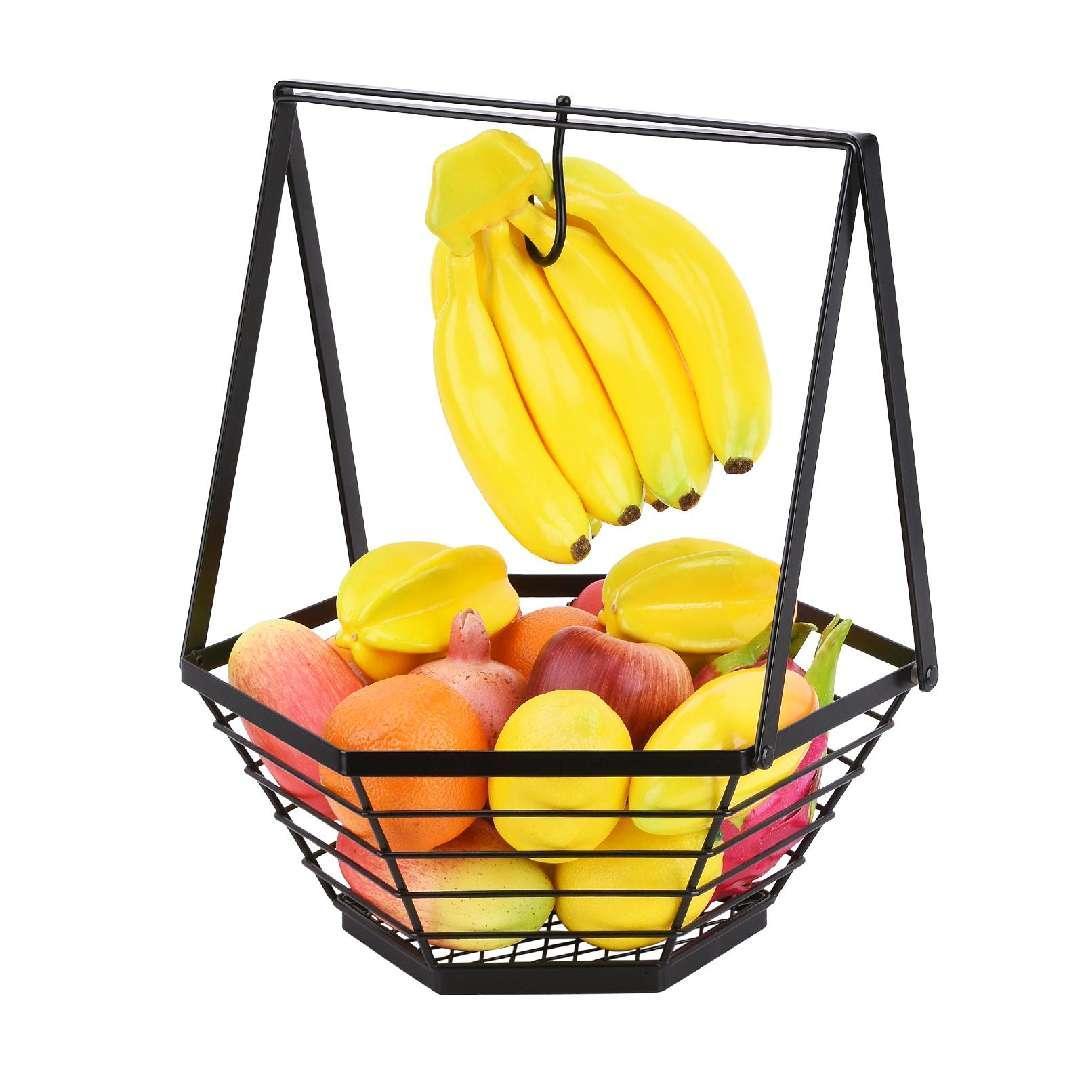 五金六边形挂钩水果篮(SKU1293893 )

产品规格：35*30.5*35.5CM

数量：964套/241CTN

包装：黄盒

内盒规格：32.5*11.3*35CM

内盒重量：1.785KG

外箱规格：48*34*37CM 

外箱QTY:  4   外箱毛重：8.2 KG

CBM: 14.55

价格：RMB 30元
           USD 4.48
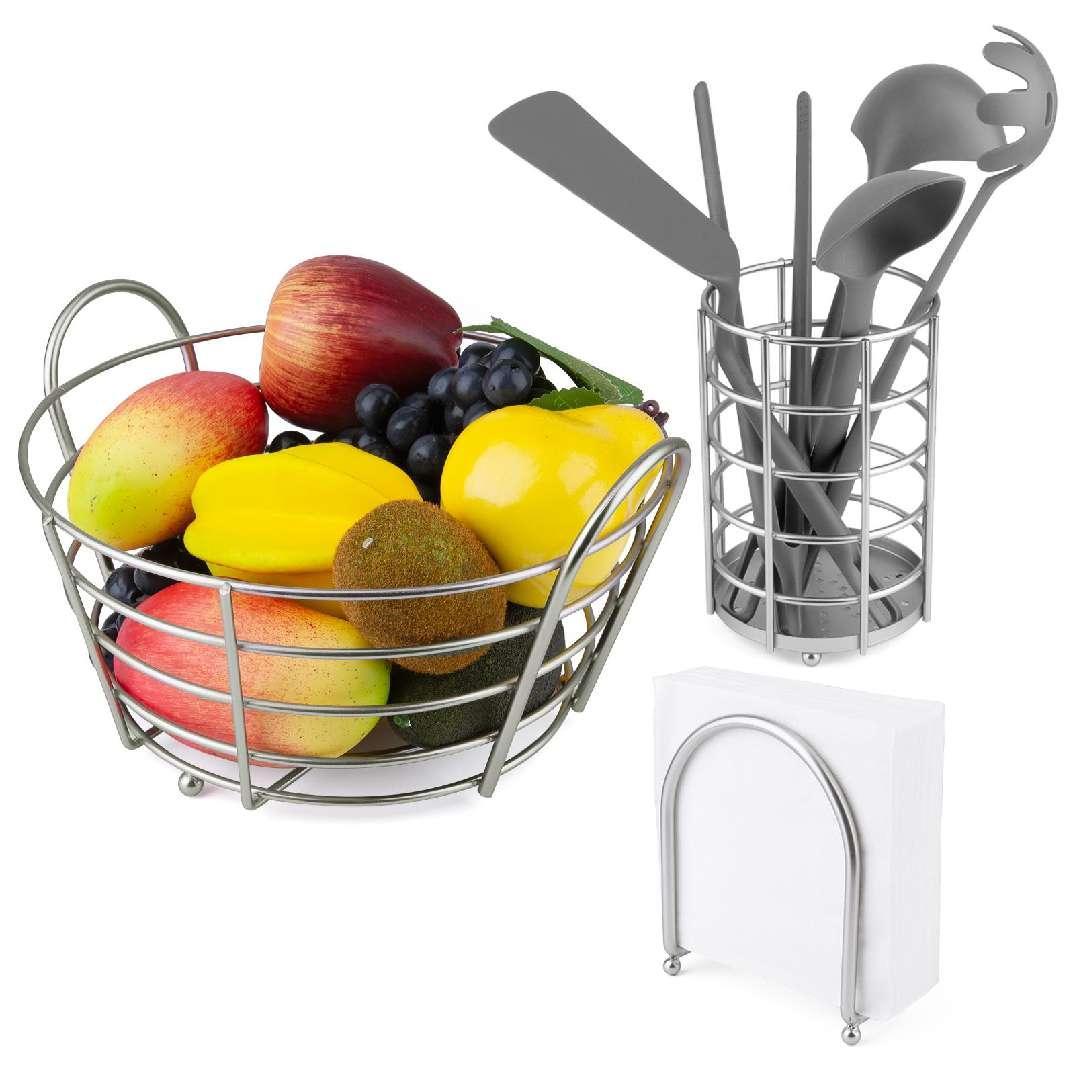 五金电镀水果篮\刀叉篮\纸巾架三件套(SKU1289480)

产品规格：纸巾架尺寸：12.5*6.5*16CM 
                  水果篮尺寸：27*15*25CM    
                  刀叉篮尺寸：12.5*12.517.8CM

数量：513套/86 CTN

包装：黄盒

内盒规格：28.5*26.5*17CM

内盒重量：1.42KG

外箱规格：53*28*58Cm

外箱QTY:  6   外箱毛重：10 KG

CBM: 7.4

价格：RMB 60元
           USD 8.95
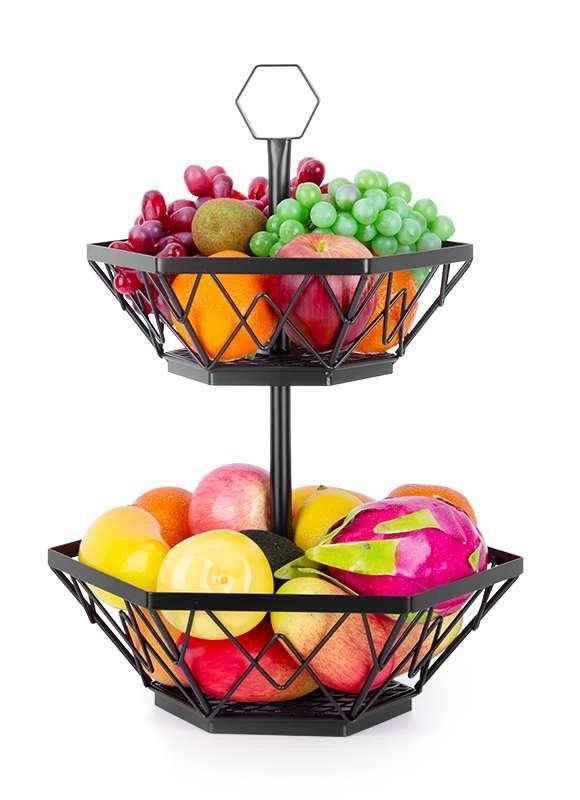 五金两层六角菱形水果篮(SKU1338867)

产品规格：34.5*30*47CM

数量：1489套/373 CTN

包装：黄盒

内盒规格：35.5*31.5*12CM

内盒重量：1.61KG

外箱规格：36.5*33.5*50CM

外箱QTY:  4   外箱毛重：8.5 KG

CBM: 22.8

价格：RMB 50元
           USD 7.46
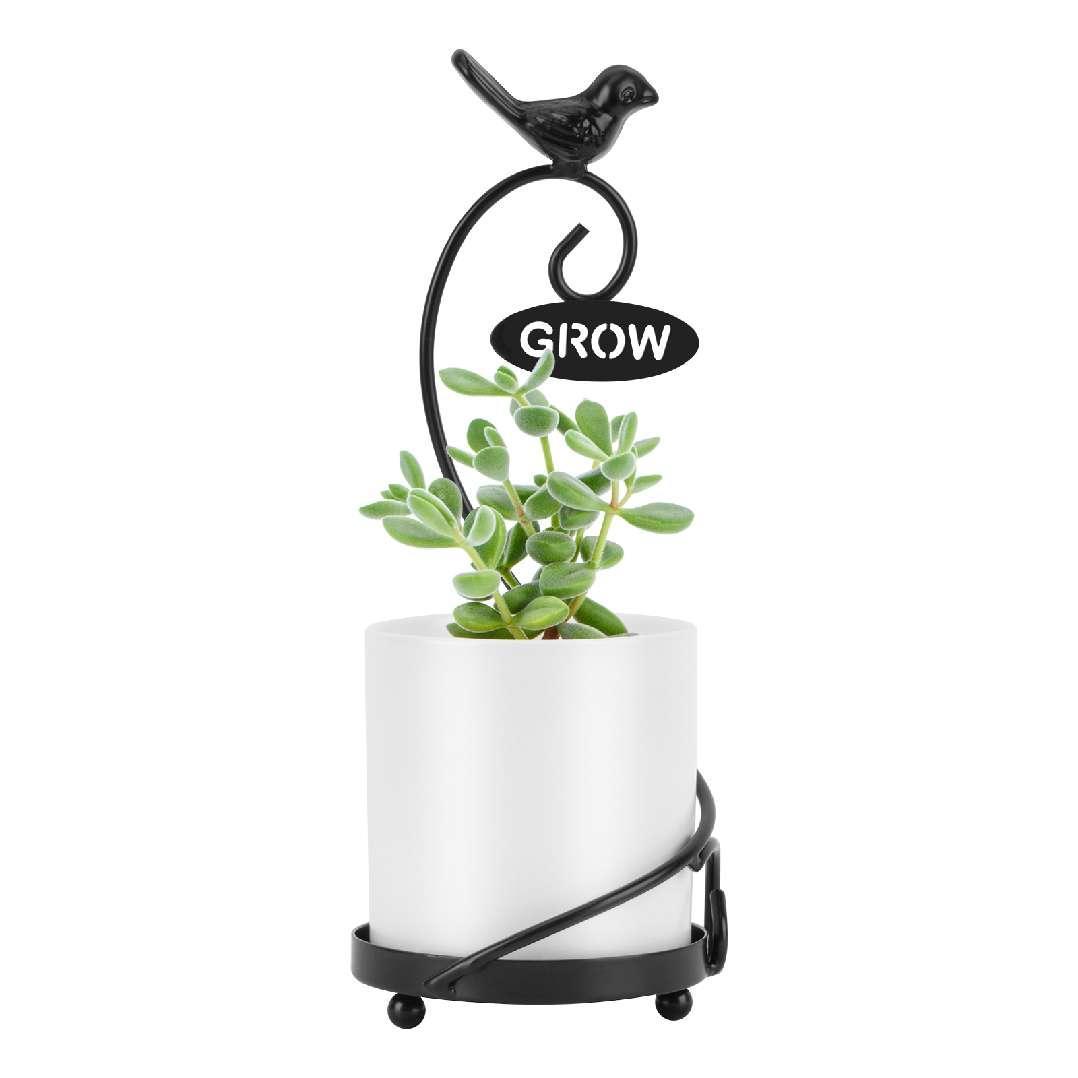 小鸟标识牌铁架配陶瓷花盆(SKU1345681 )

产品规格：10*10*25.8CM

数量：1194套/67CTN

包装：黄盒

内盒规格：14*13.5*27CM

内盒重量：0.637KG

外箱规格：59*47.5*42.5CM

外箱QTY:  18  外箱毛重：12 KG

CBM: 7.98

价格：RMB 24元
           USD 3.58
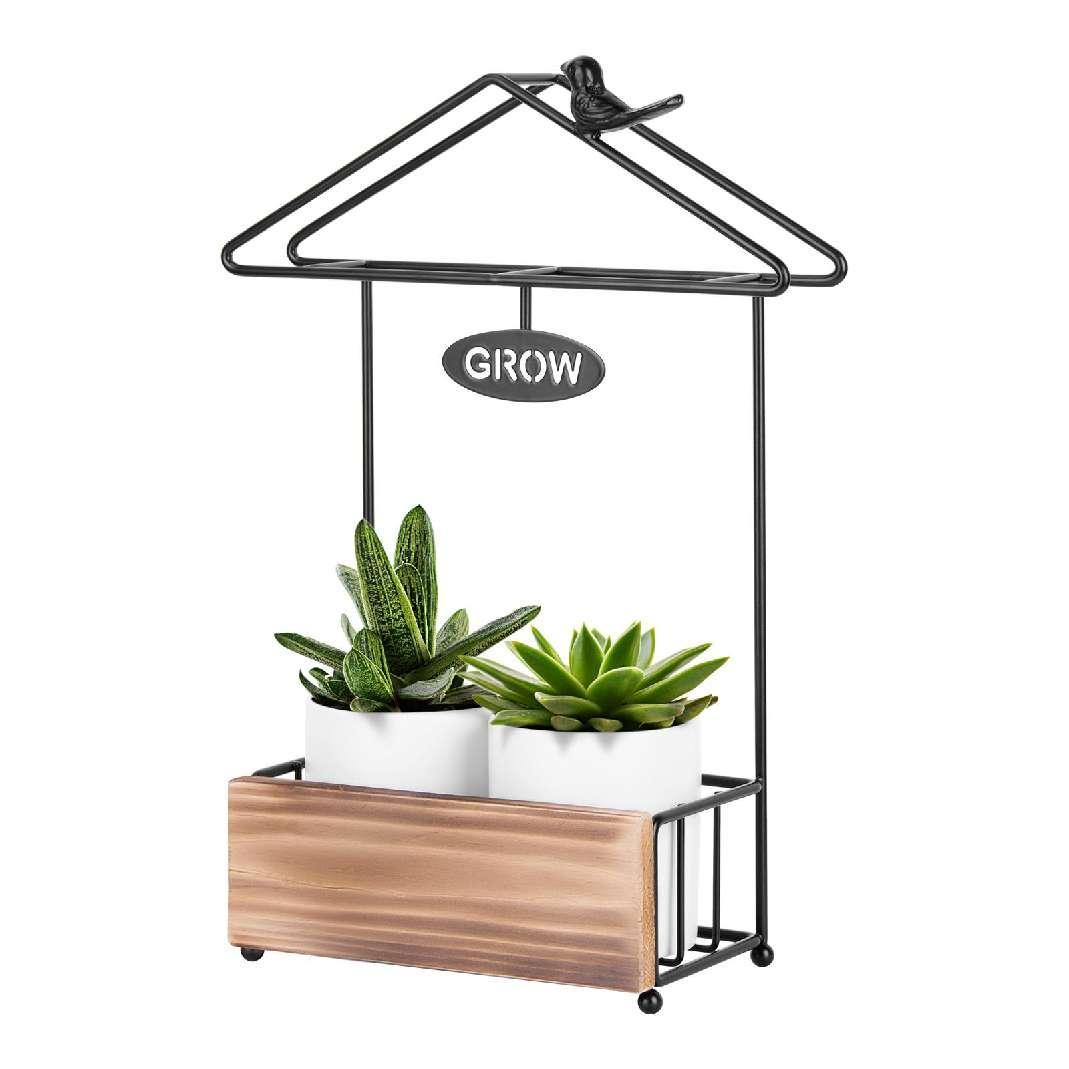 鸟屋带标识牌铁架配陶瓷花盆(SKU1345687)

产品规格：12.8*11*38CM

数量：41套/5 CTN

包装：黄盒

内盒规格：28.5*11.8*38.7CM

内盒重量：1.58KG

外箱规格：59.5*40.5*49.5CM

外箱QTY:  8  外箱毛重：12.5 KG

CBM: 0.6

价格：RMB 38元
           USD 5.67
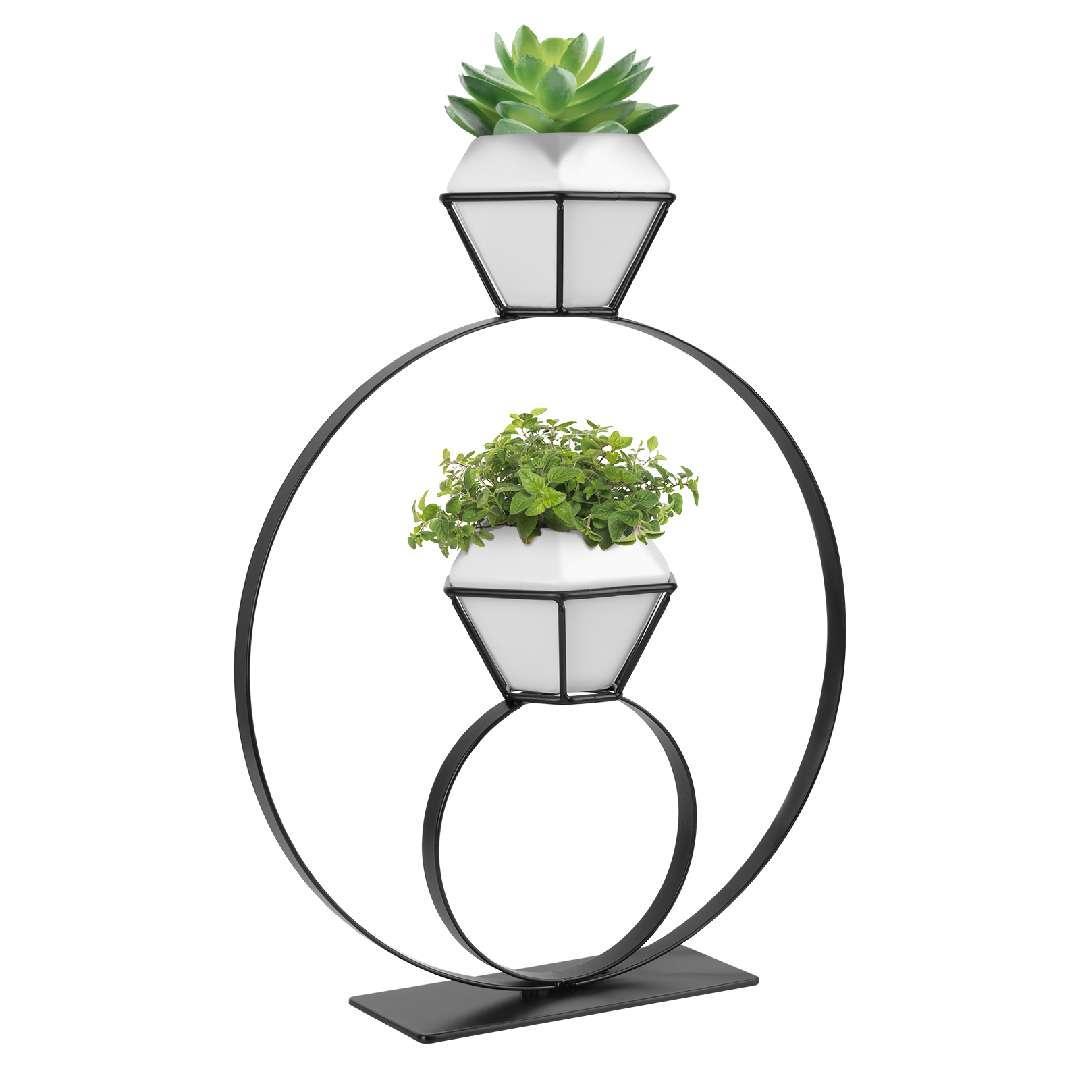 双环形五金花架配陶瓷花盆(SKU1349117 )

产品规格：32*11*41CM

数量：979套/245CTN

包装：黄盒

内盒规格：32.5*11.3*37.6CM

内盒重量：1.45KG

外箱规格：51.5*34.5*40CM

外箱QTY:  4  外箱毛重：8 KG

CBM:17.41

价格：RMB 38元
           USD 5.67
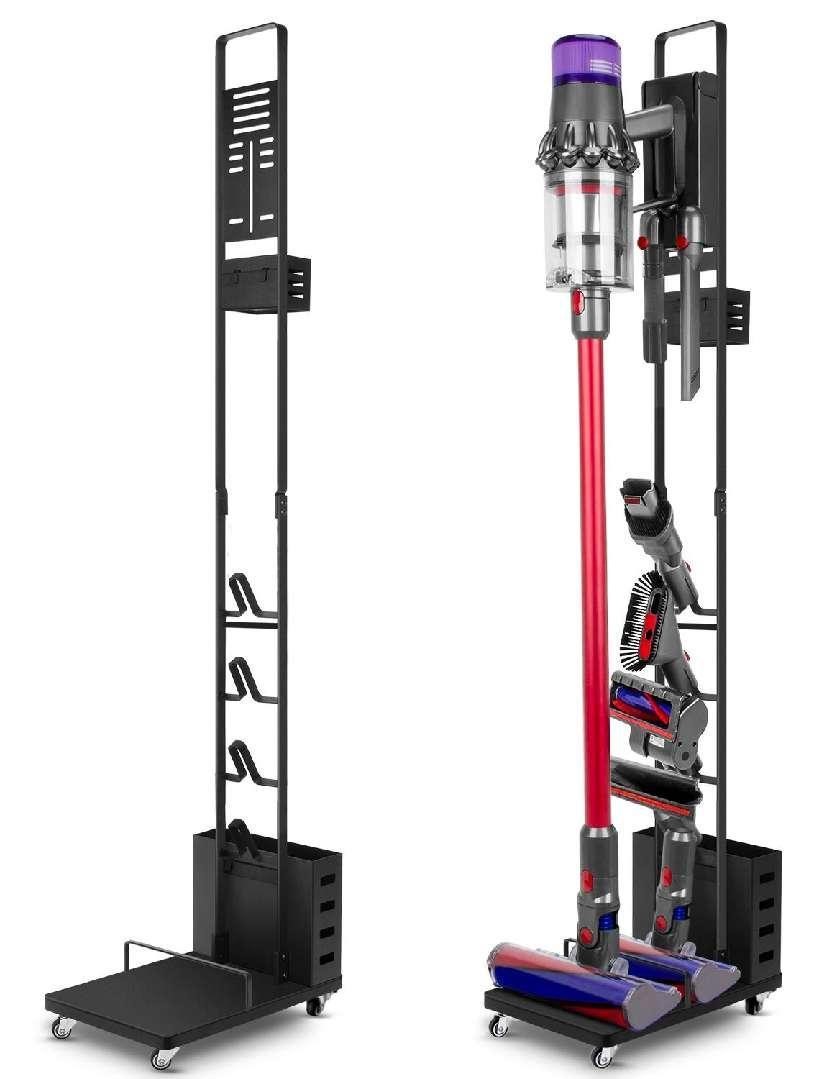 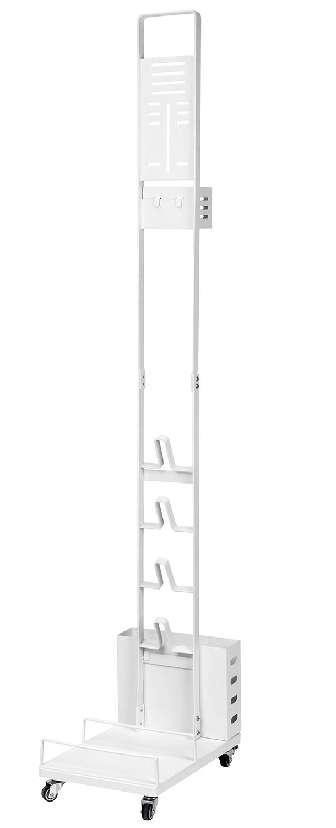 五金带轮子大吸尘器架子（白色）（SKU1237645)

产品规格：34*22.3*131CM

数量：468套

包装：黄盒

内盒规格：26.5*8.7*67.5CM

内盒重量：5.8KG

外箱规格：26.5*8.7*67.5CM

外箱QTY:  1  外箱毛重：5.8 KG

CBM: 7.28

价格：RMB 100元
           USD 14.92
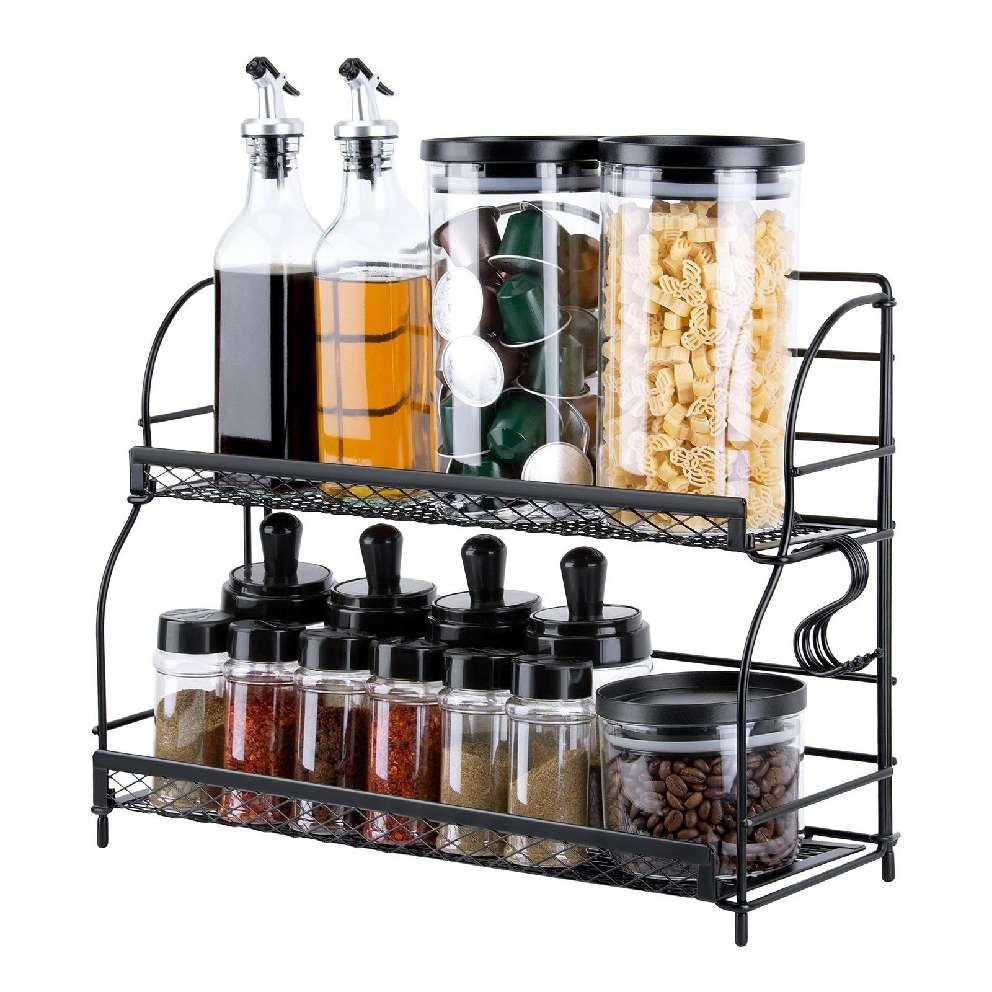 五金两层折叠置物架 
（SKU1382409)
产品规格：41*15*33CM

数量：1200套/100 CTN

包装：黄盒

内盒规格：33.5**4.5*41.5CM

内盒重量：1.15KG

外箱规格：56*35*43.5CM

外箱QTY:  12  外箱毛重：14.7 KG

CBM: 8.52

价格：RMB 38元
           USD 5.67
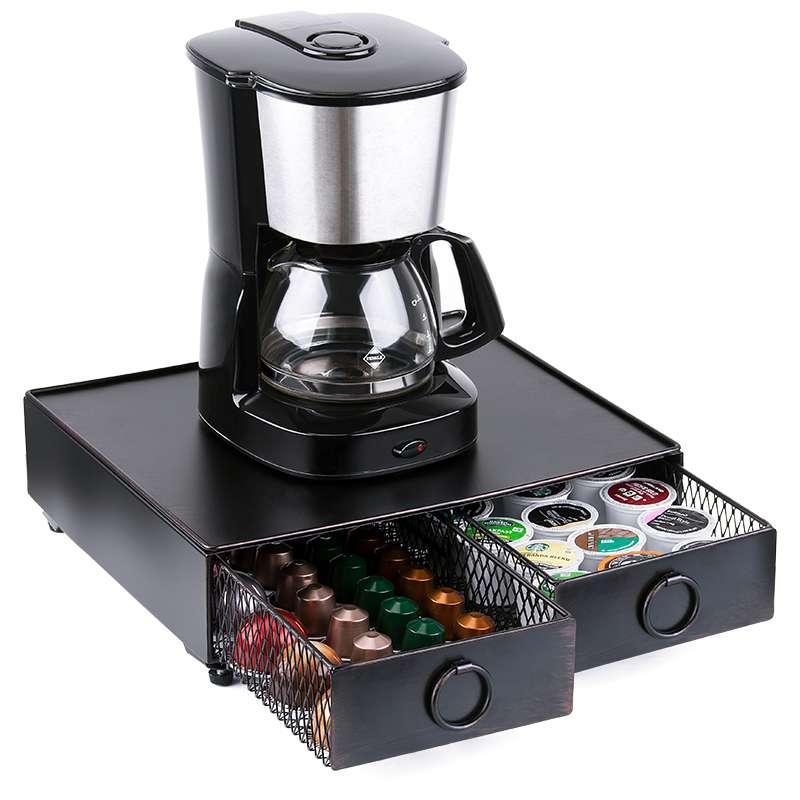 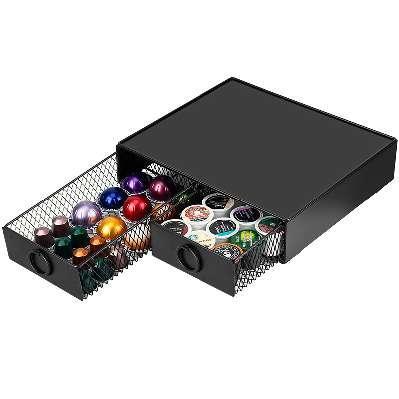 五金双抽屉咖啡机底座(SKU1415507)

产品规格：35*30*8CM

数量：920套/184 CTN

包装：黄盒

内盒规格：35.5x31x9.5CM

内盒重量：2.4KG

外箱规格：50*32*37cm

外箱QTY:  5  外箱毛重：12.5 KG

CBM: 10.8

价格：RMB 68元
           USD 10.14
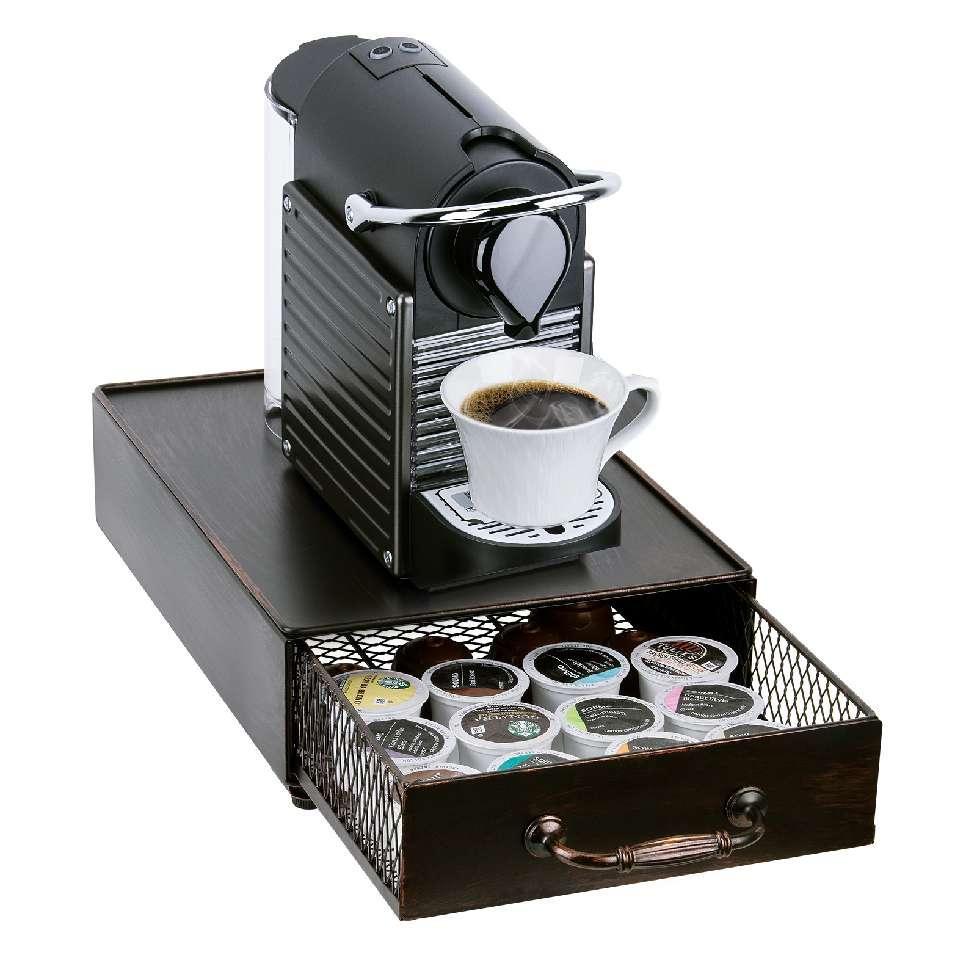 单抽屉咖啡机架 黑色 (SKU1335653)

产品规格：35*24.5*8CM

数量：480套/96 CTN

包装：黄盒

内盒规格：25x9.6x38CM

内盒重量：1.7KG

外箱规格：51*26*39.5cm

外箱QTY:  5  外箱毛重：7.8KG

CBM: 5.02

价格：RMB 32元
           USD 4.76
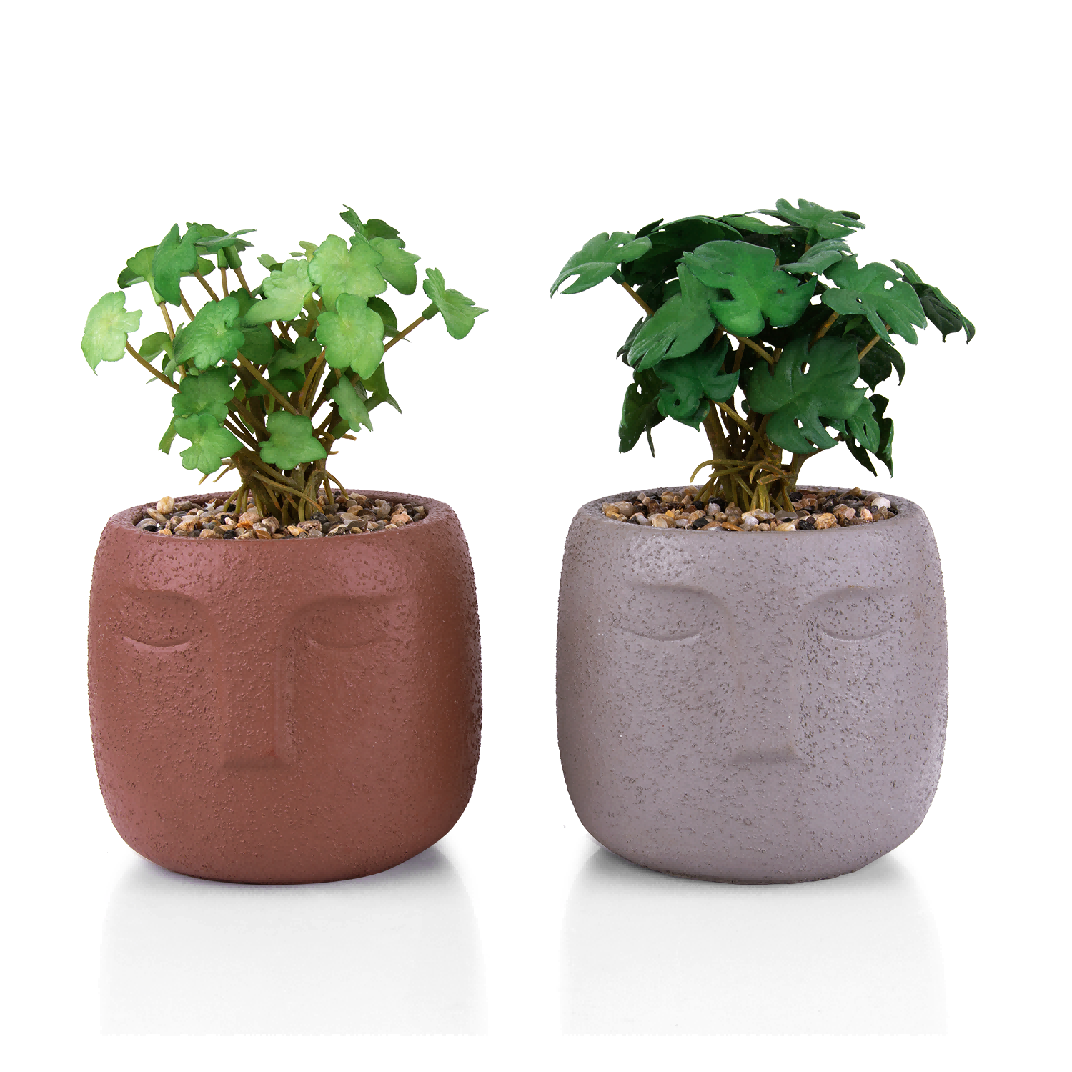 2PK 人脸水泥花盆配绿植(SKU1291324)

产品规格：10*10*11.5CM

数量：1043套/174 CTN

包装：彩盒

内盒规格：30.5*16.5*25.5CM

内盒重量：2.5KG

外箱规格：52*32*53cm

外箱QTY:  6  外箱毛重：16 KG

CBM: 15.25

价格：RMB 36元
           USD 5.37
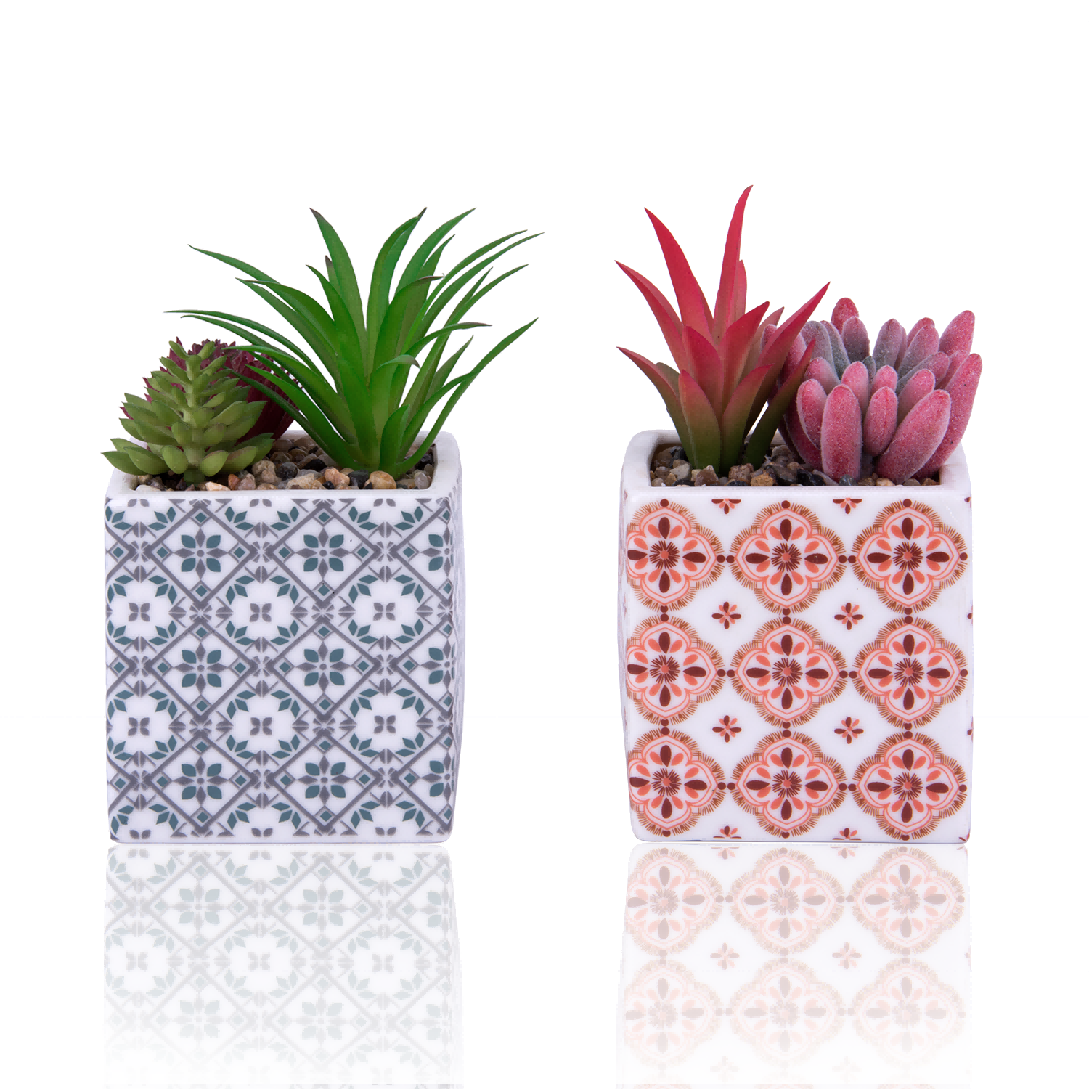 2PK 陶瓷花盆配多肉植物(SKU1291316)

产品规格：7.5*7.5*7.5CM

数量：768套/32 CTN

包装：彩盒

内盒规格：15*7.5*14CM

内盒重量：0.65KG

外箱规格：47*24*30CM

外箱QTY:  24  外箱毛重：15 KG

CBM: 1.08

价格：RMB 26元
           USD 3.88
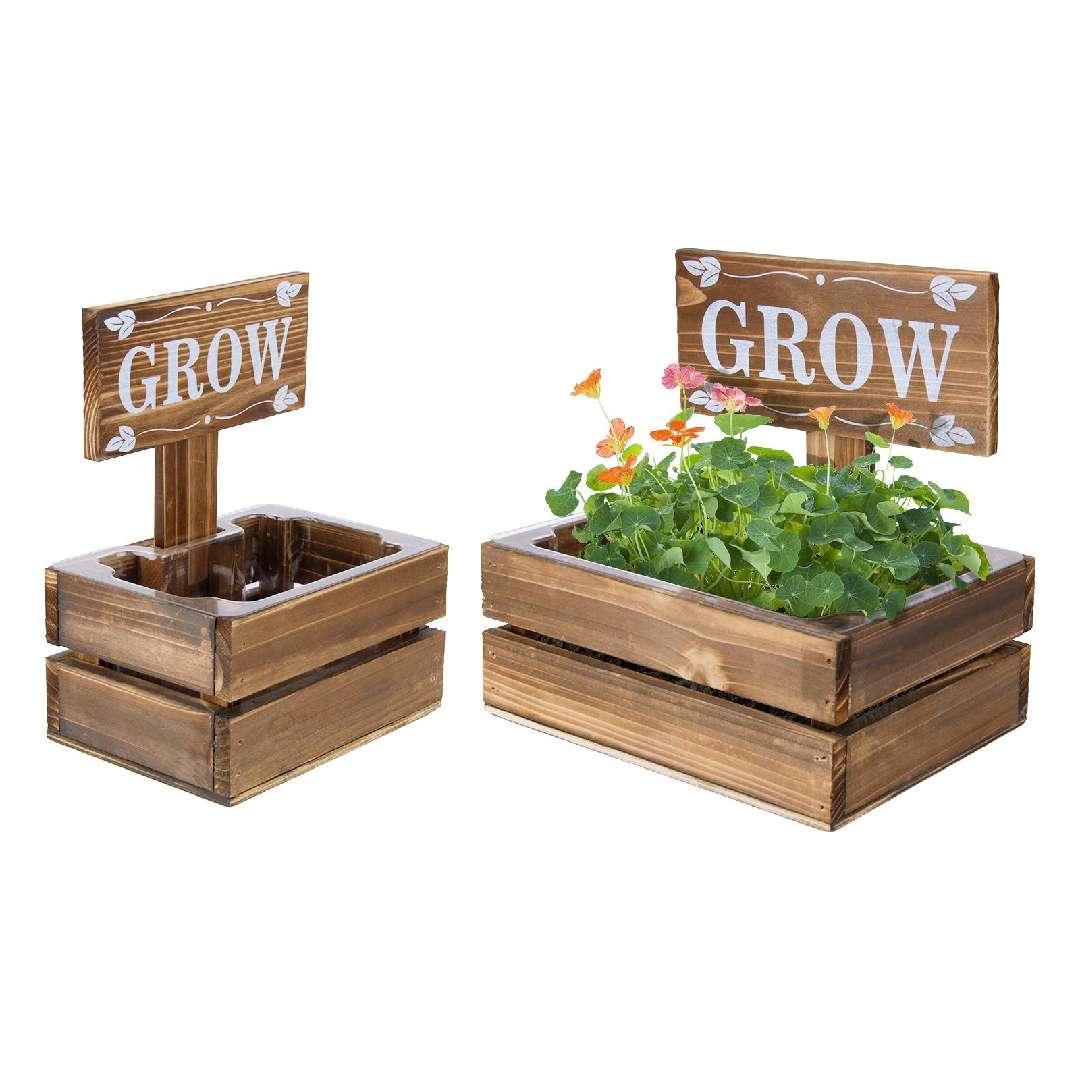 套二方形带标识牌木制花盆配吸塑(SKU1336026)
产品规格：大：20.2*15*8CM 
                  小：16*11.5*8CM

数量：608套/25 CTN

包装：黄盒

内盒规格：21*19.5*13CM

内盒重量：0.56KG

外箱规格：60*43*53CM

外箱QTY:  24  外箱毛重：14 KG

CBM: 3.41

价格：RMB 28元
           USD 4.17
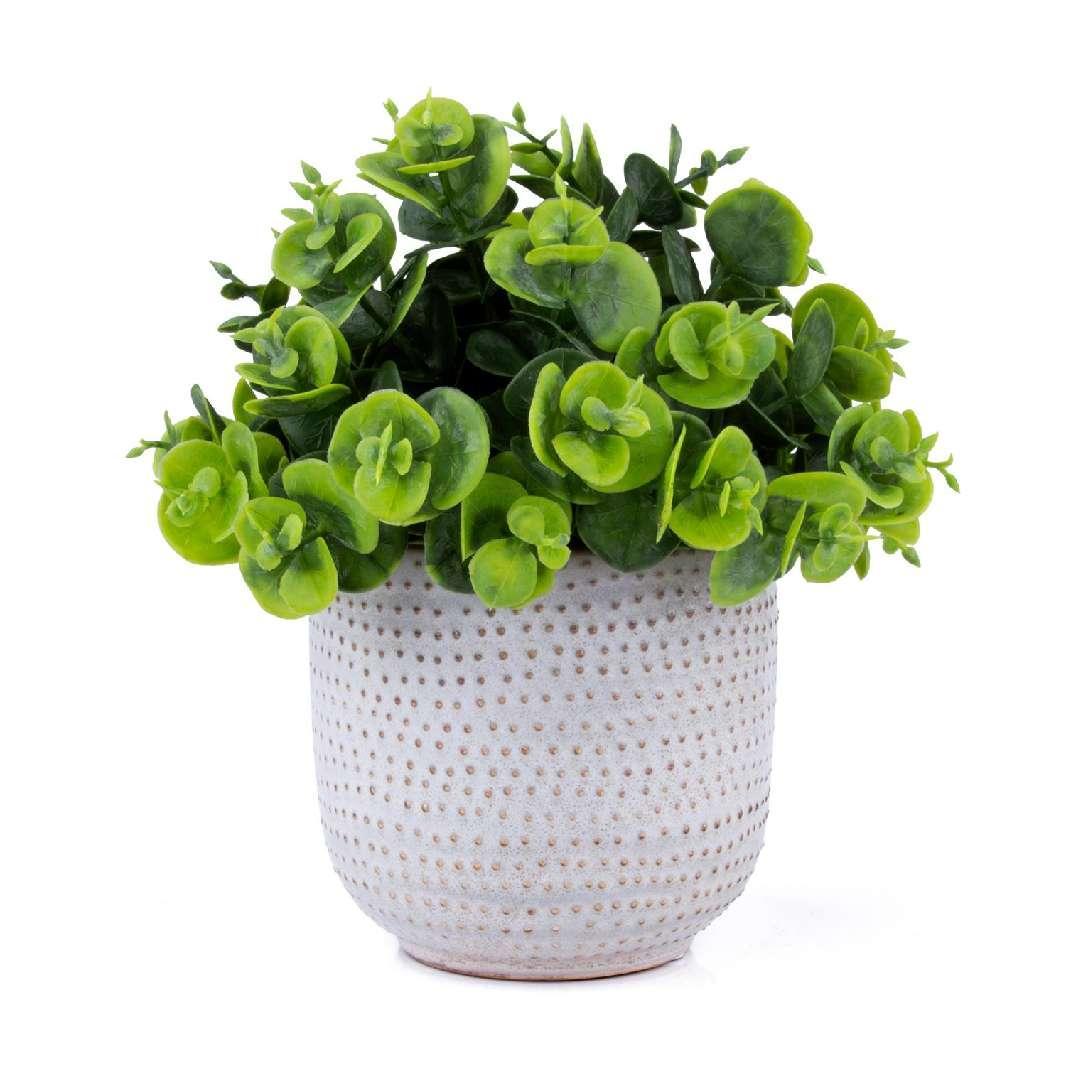 陶瓷花盆带塑料植物
(SKU1282158)
产品规格：12*12*15CM 
                
数量：1102套/35 CTN

包装：彩盒

内盒规格：12.8*12.8*16.5CM

内盒重量：0.961KG

外箱规格：52.5*52.5*35CM

外箱QTY:  32  外箱毛重：15.5 KG

CBM: 3.4

价格：RMB 16元
           USD 2.38
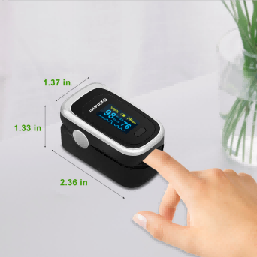 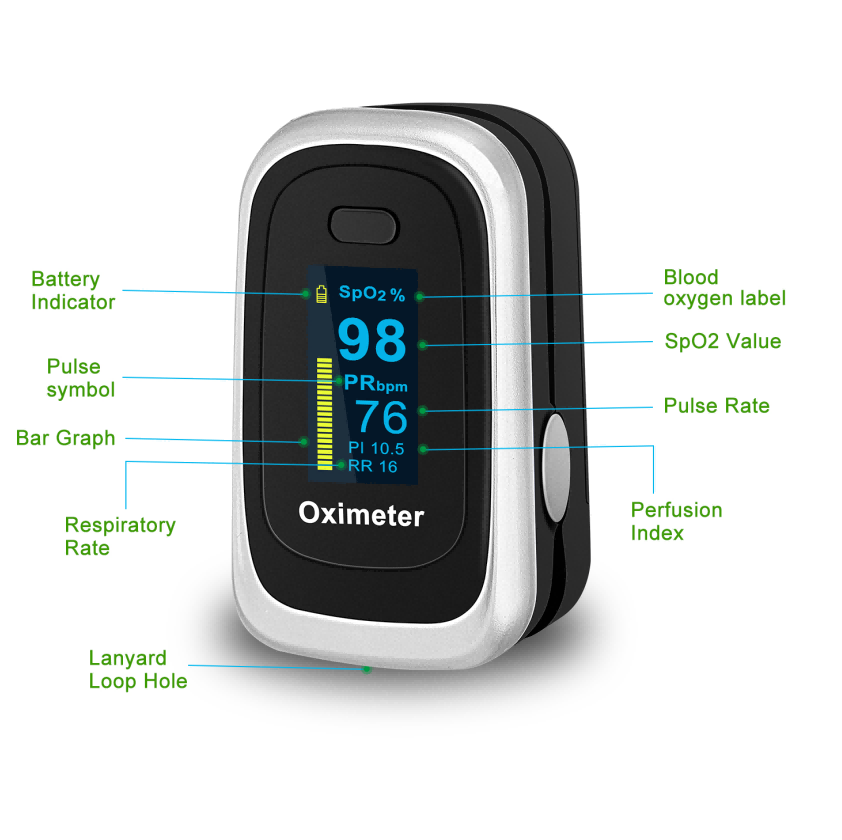 血氧监测仪


库存数量：500

包装：彩盒

CBM: 0.5

价格：RMB100元
           USD 14.9
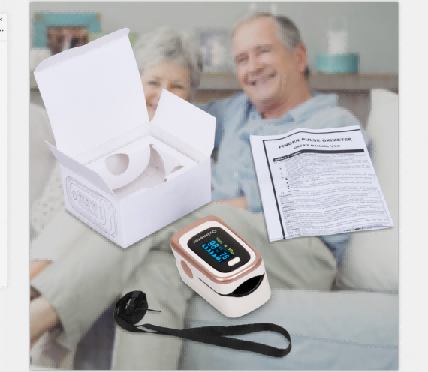